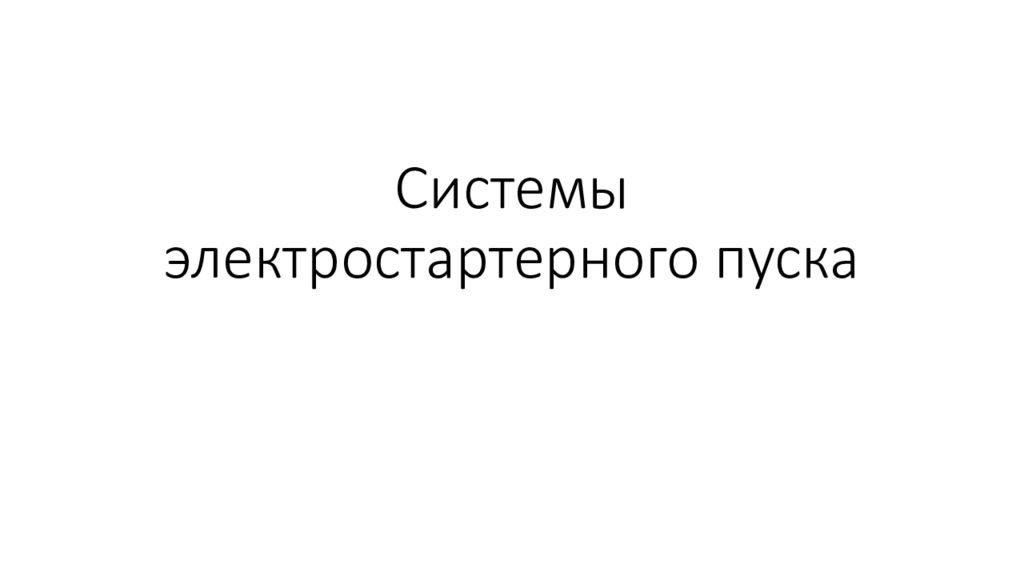 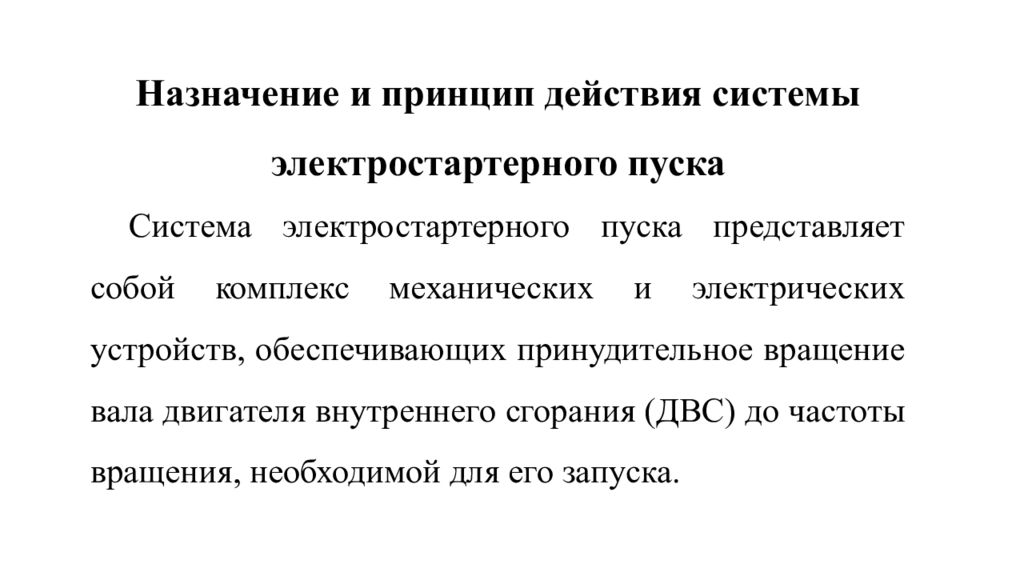 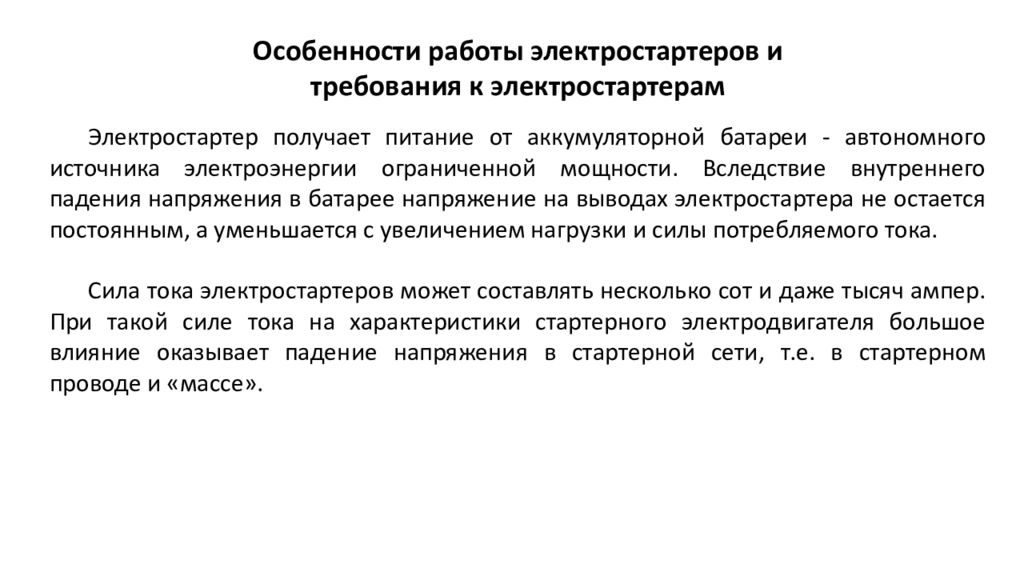 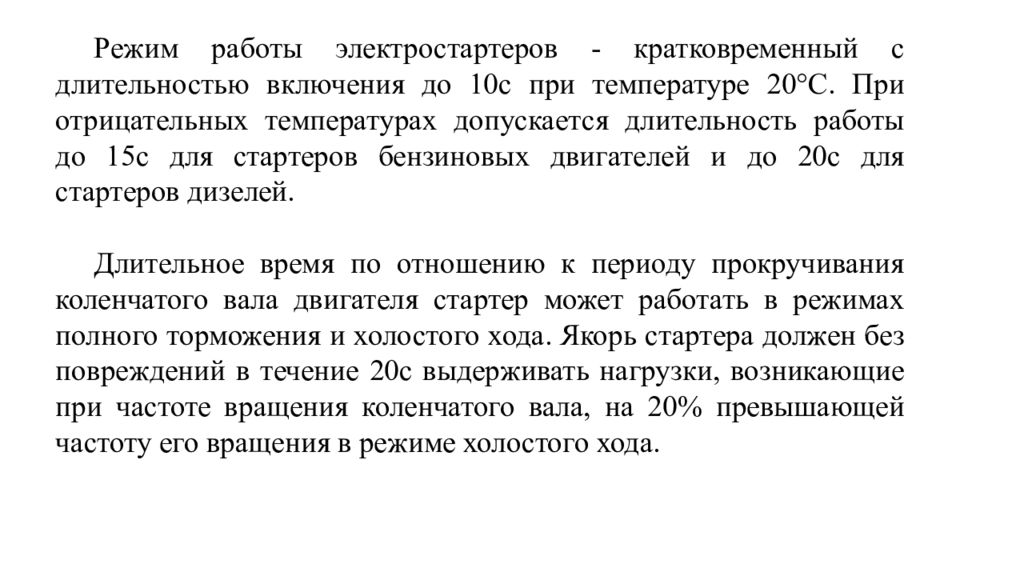 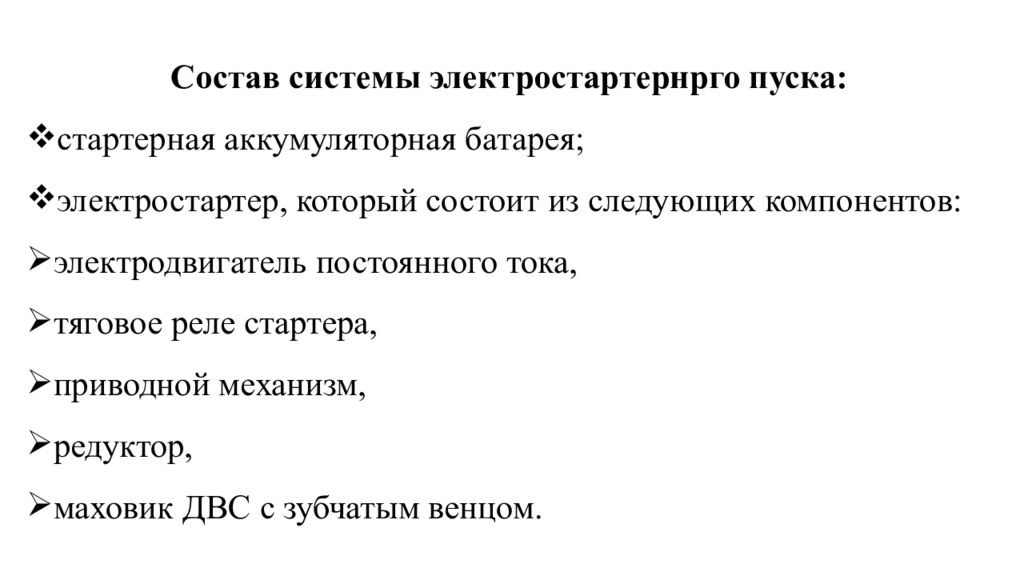 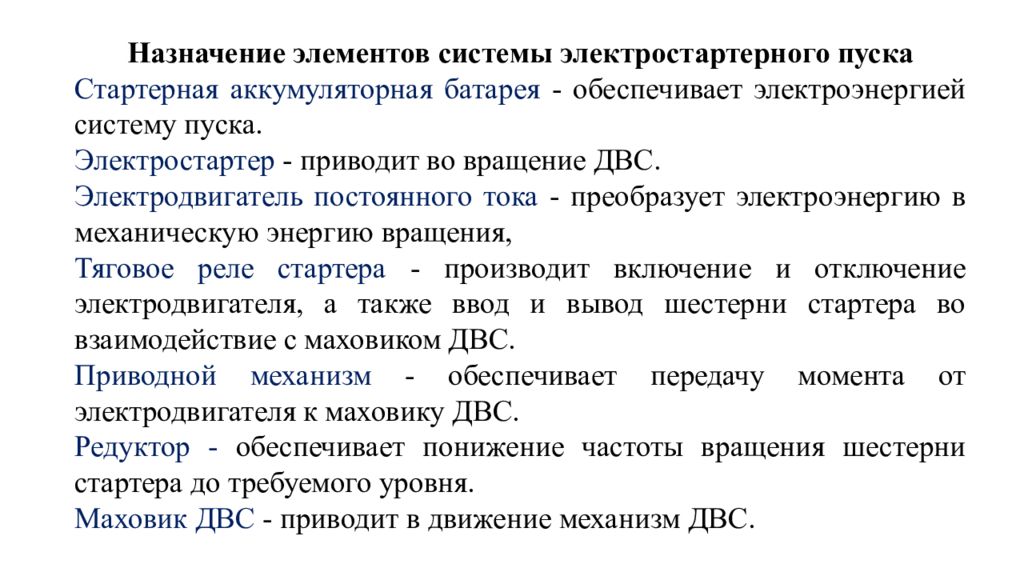 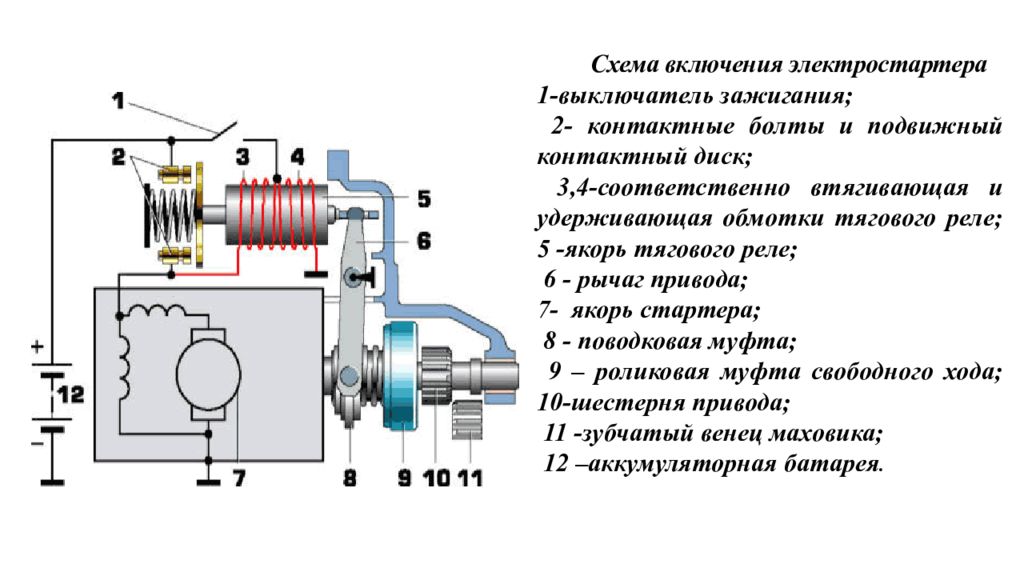 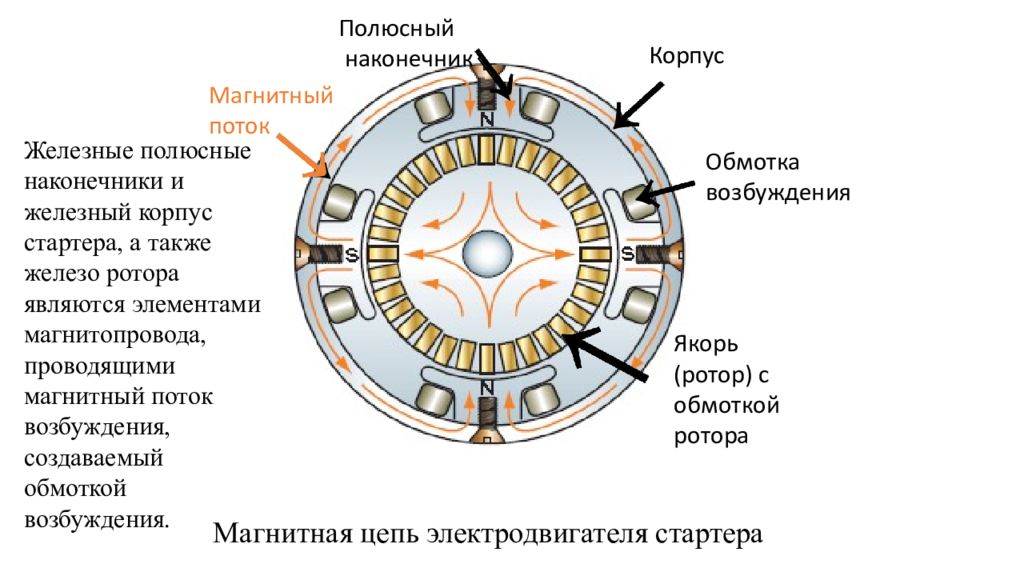 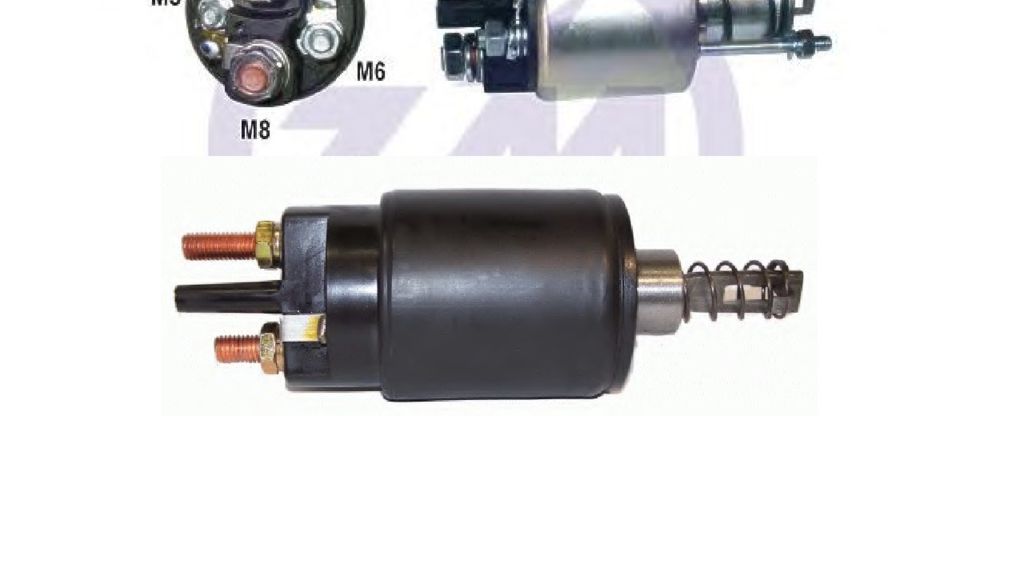 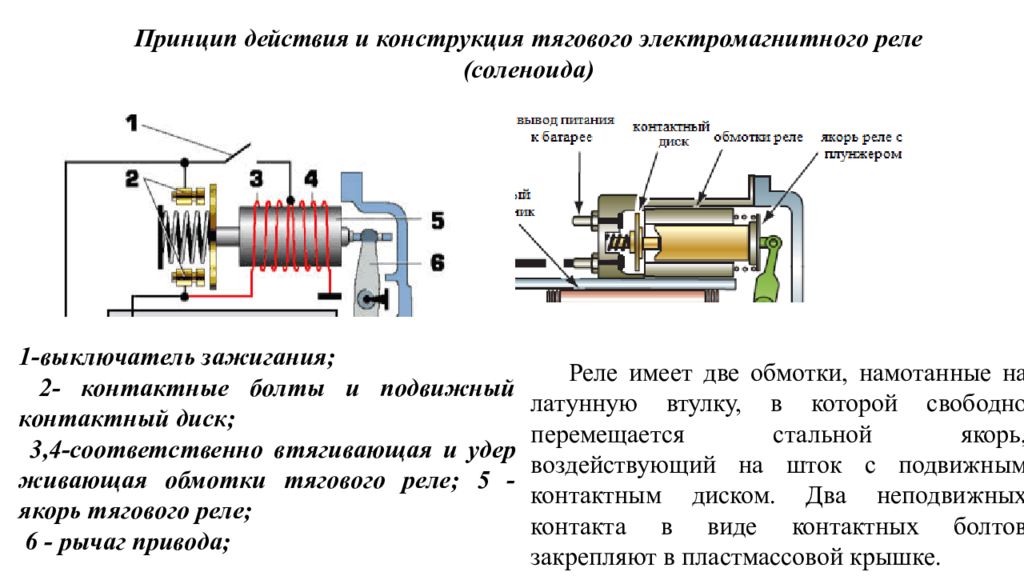 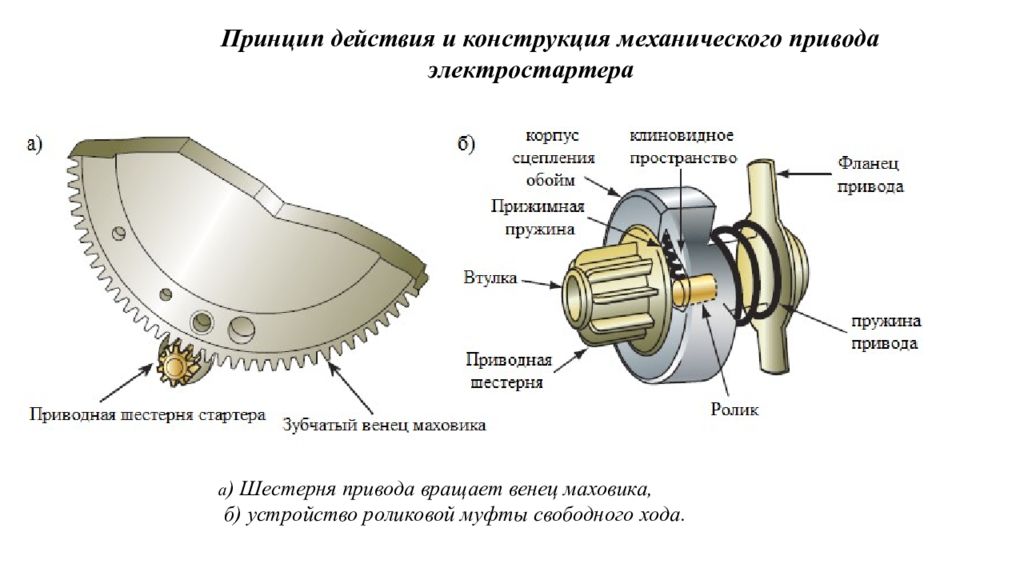 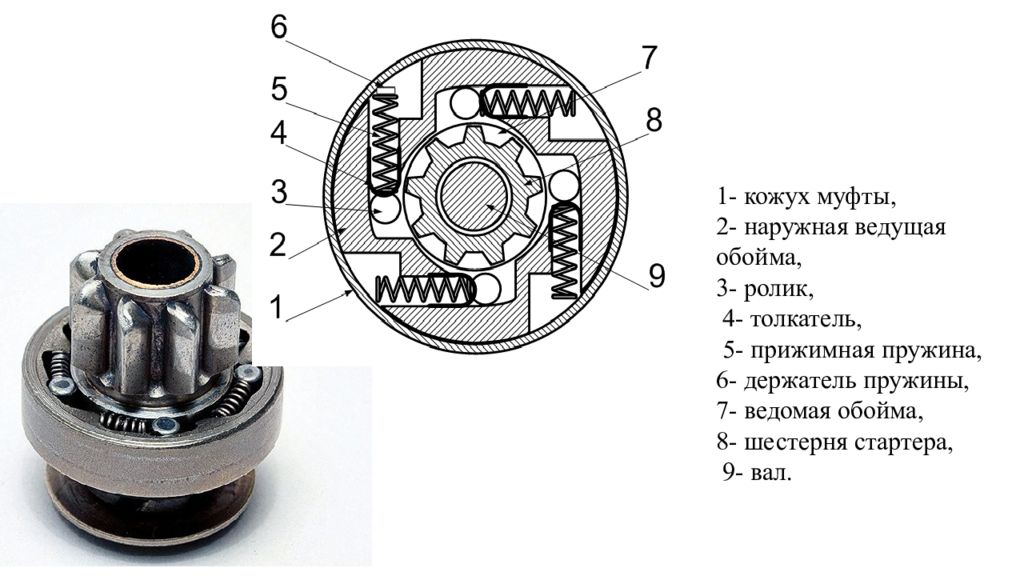 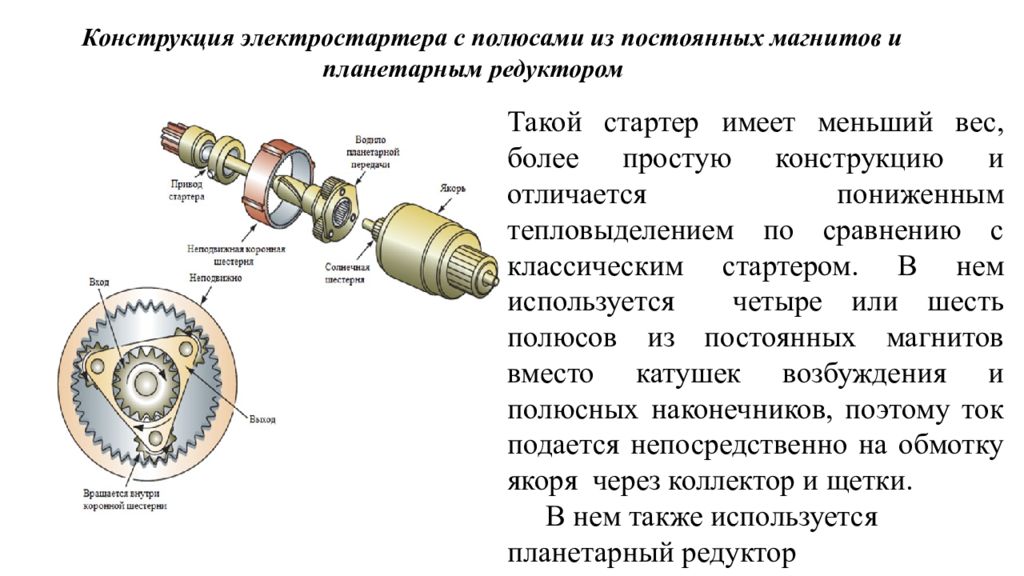 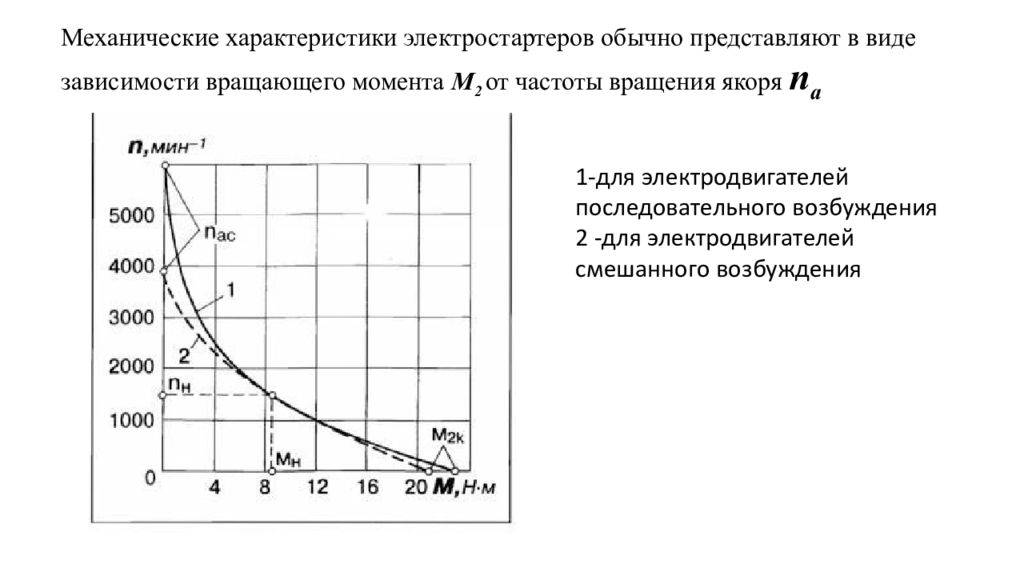 Свечизажигания
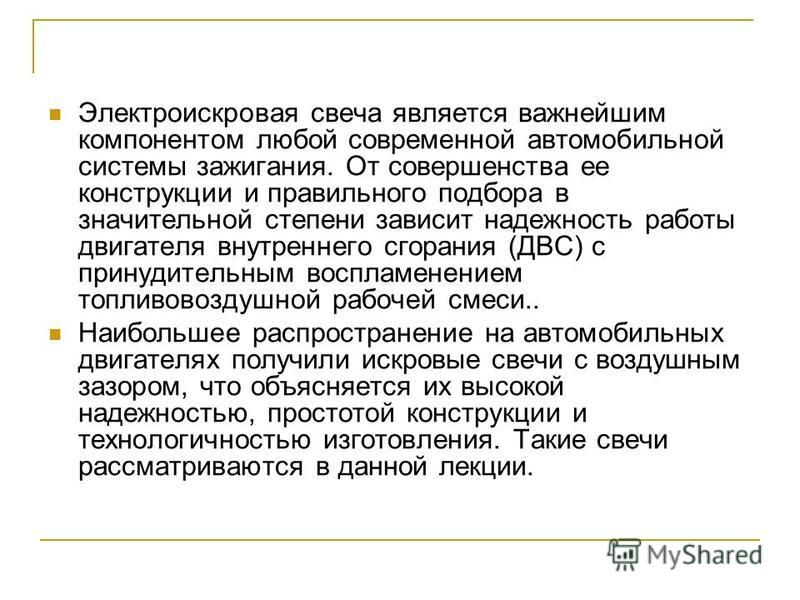 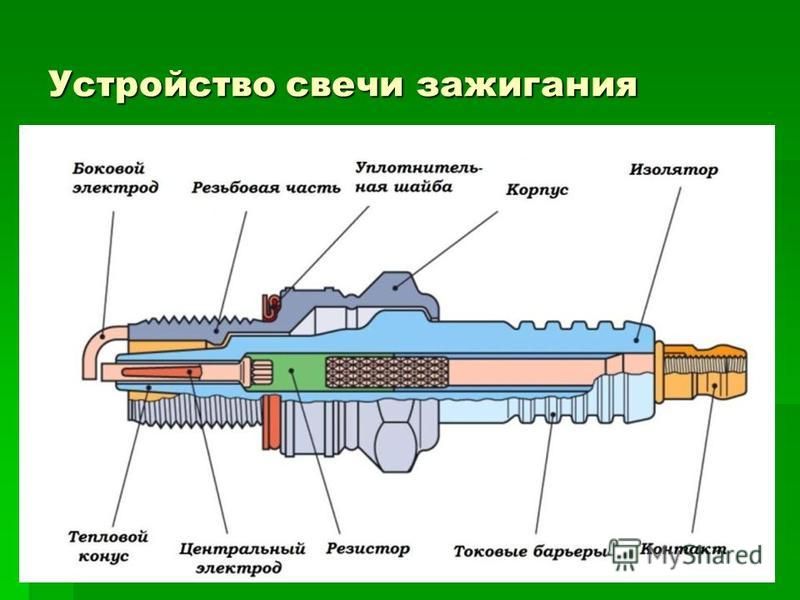 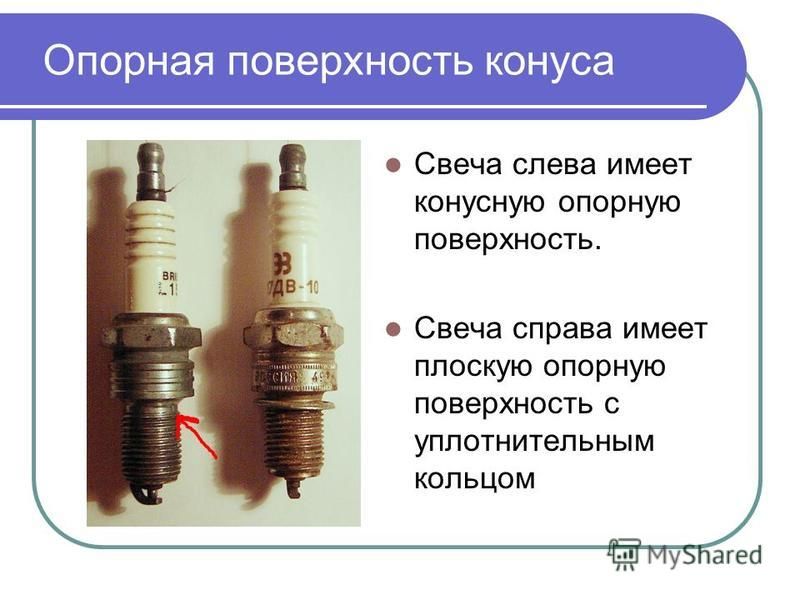 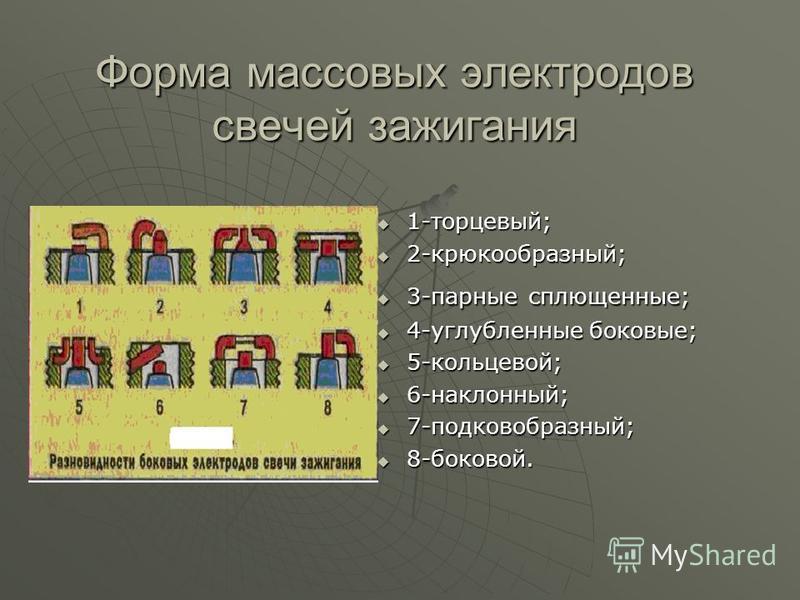 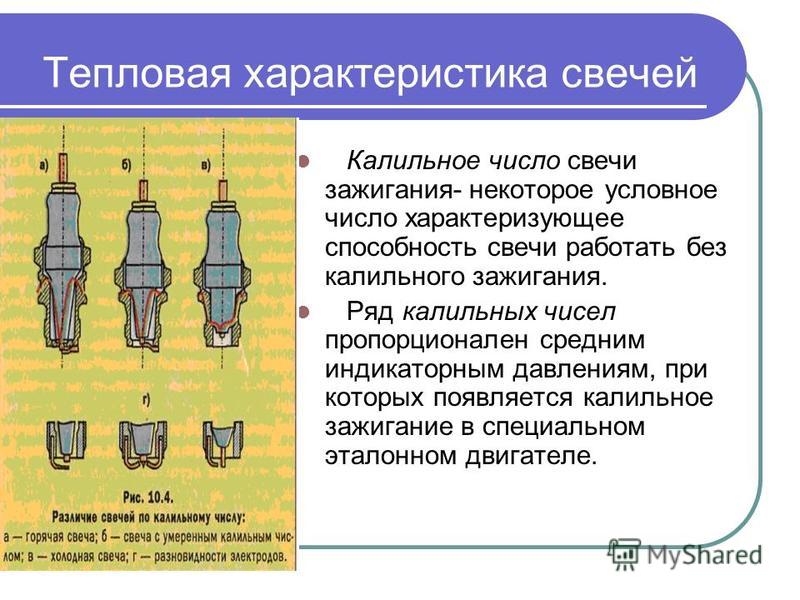 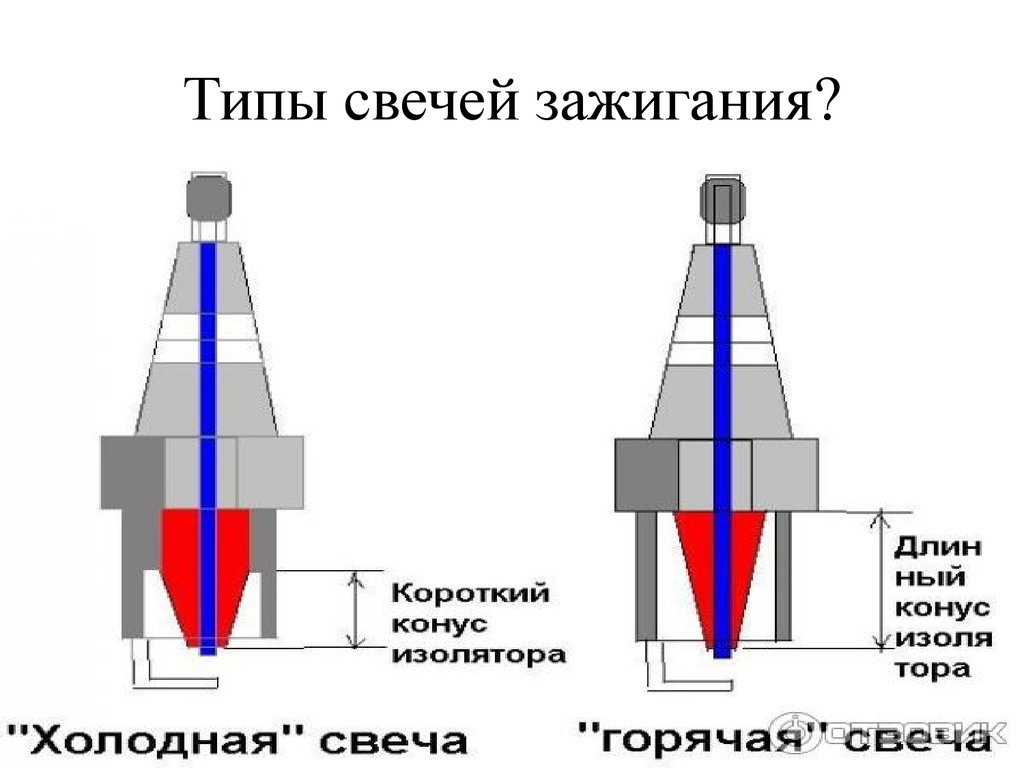 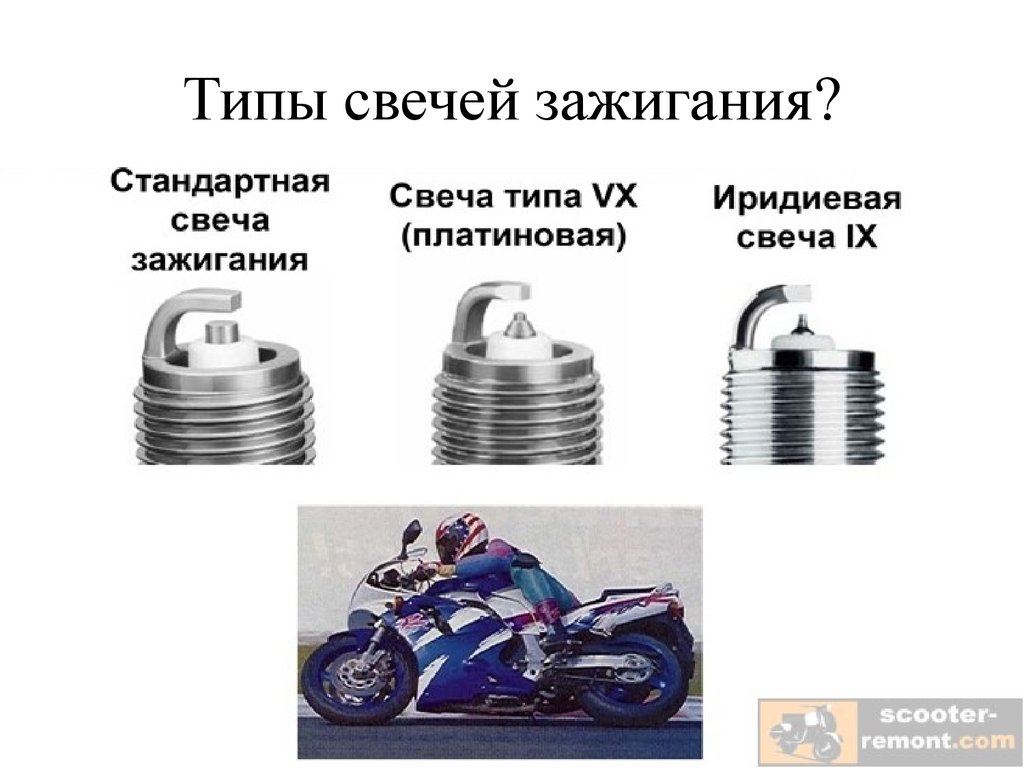 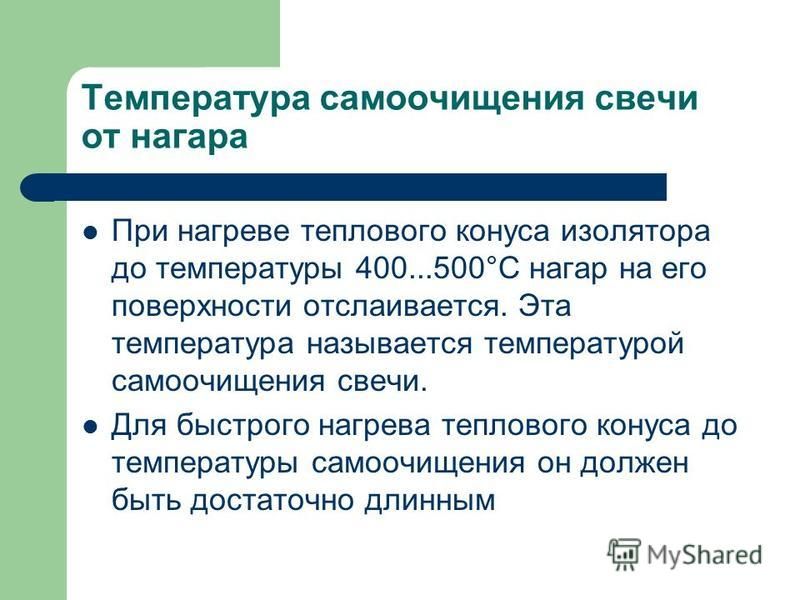 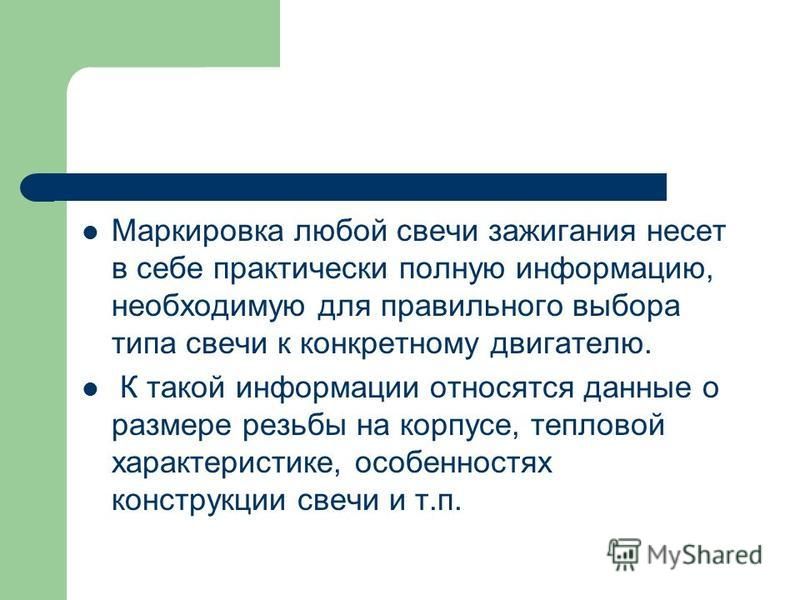 МАРКИРОВКА СВЕЧЕЙ ЗАЖИГАНИЯ
А
-
У
17
Д
В
Р
М
10
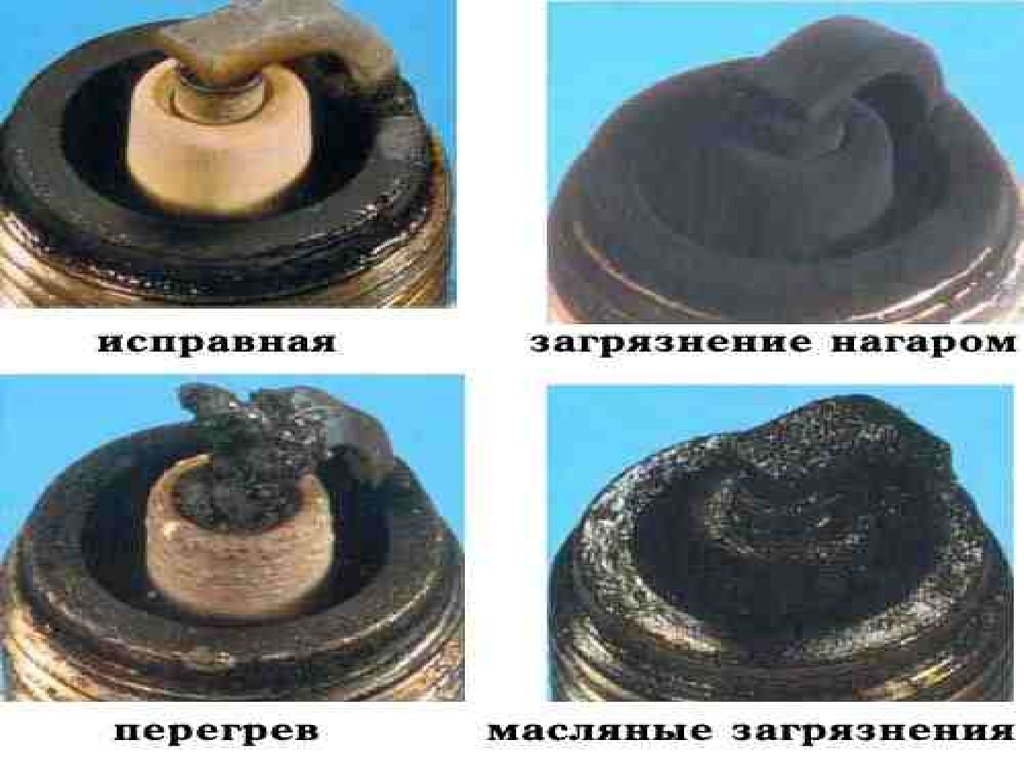 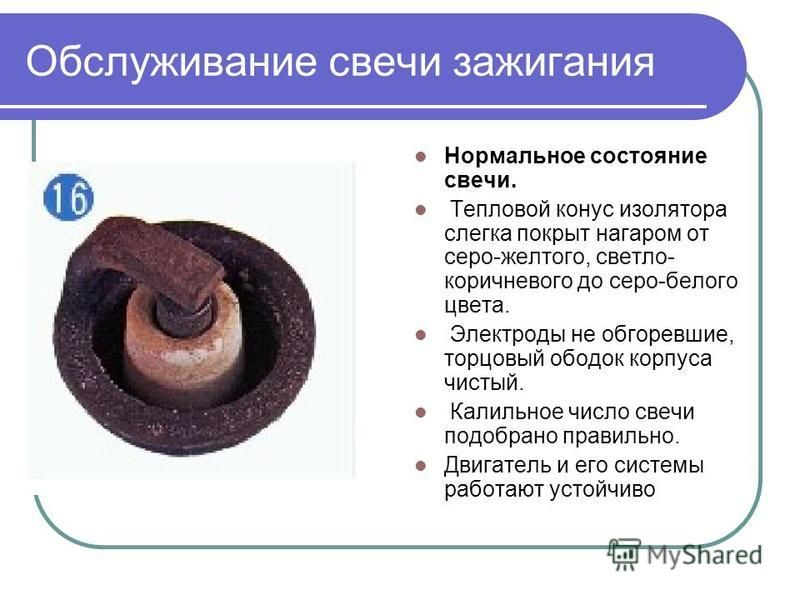 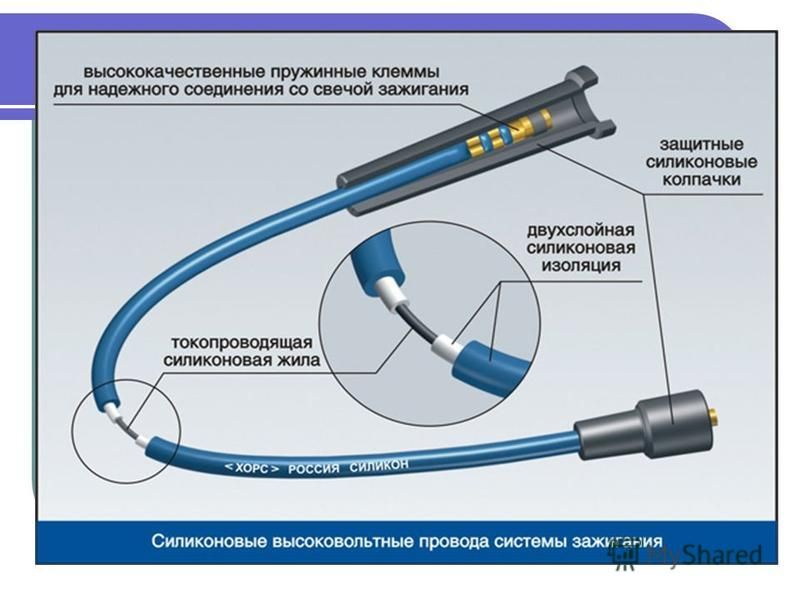 Магнето
Устройство и работа 
Виды и применение
Магнето является устройством, служащим для преобразования вращательной энергии ротора в электрический ток, а именно, в разряд высокого напряжения на свечах зажигания в бензиновом моторе внутреннего сгорания. В настоящее время это устройство практически не используется, однако его еще можно увидеть на старых конструкциях автомобильных двигателей, или на пусковых двигателях тракторов.
Если сравнивать это устройство с генератором, то отличие состоит в том, что возбуждение происходит от постоянных магнитов. В зависимости от устройства, магнето может обеспечивать электричеством бортовую сеть транспортного средства, а не только запуск двигателя. Но обычно устройства такого вида используются только для воспламенения топливной смеси, так как их энергии недостаточно для других нужд.
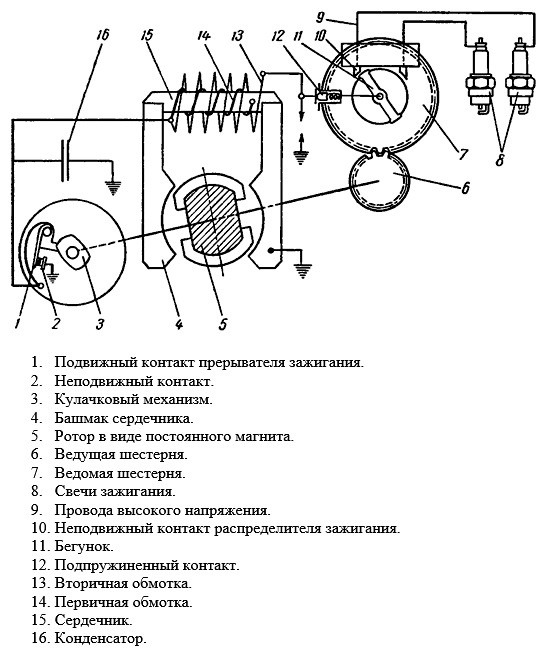 Работа магнето происходит следующим образом. При вращении постоянного магнита, в низковольтной обмотке образуется электродвижущая сила. Эта обмотка замкнута контактами прерывателя, вследствие чего в ней появляется индукционный ток, образованный переменным магнитным потоком в магнитопроводе, так как постоянный магнит пересекает его силовыми линиями. Магнитный поток изменяется в течение нескольких долей секунды, в результате в замкнутой катушке протекает большой ток.
В определенный момент прерыватель размыкает свои контакты, и ток обмотки устремляется в конденсатор, в результате чего образуются гармонические колебания низкого напряжения. Так как контакты размыкаются с большой скоростью, то между ними не происходит пробоя. Только после их размыкания электродвижущая сила в контуре достигает своей амплитуды.
В это мгновение на свече зажигания, которая подключена к высоковольтной обмотке, возникает пробой искры, энергия конденсатора переходит в переменный ток высокого напряжения, потому что в низковольтной цепи колебания продолжаются, и топливная смесь в двигателе успевает воспламениться.
Разновидности
Устройства делятся по ескольким факторам.
По направлению вращения:
Левого.
Правого.
По количеству искр за оборот ротора:
1-искровые.
2-искровые.
По габаритным размерам:
Малогабаритные. Применяются в мототехнике, мопедах, лодочных моторах, гидроциклах.
Нормальные. Используются в тракторных четырехцилиндровых моторах.
Где используется магнето
Чаще всего на лодочных моторах, мотоциклах, мопедах, функционирующие вместе с регуляторами напряжения и выпрямительными мостами. Их мощность небольшая и может достигать всего 100 Вт, однако для работы габаритных фонарей или зарядки аккумуляторной батареи этого хватает. Достоинством магнетоо являются малый вес и небольшие габаритные размеры.
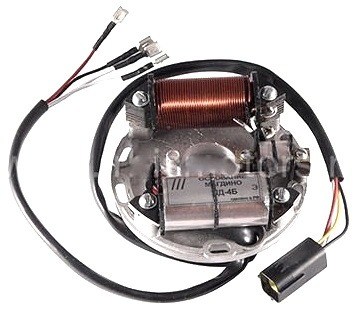